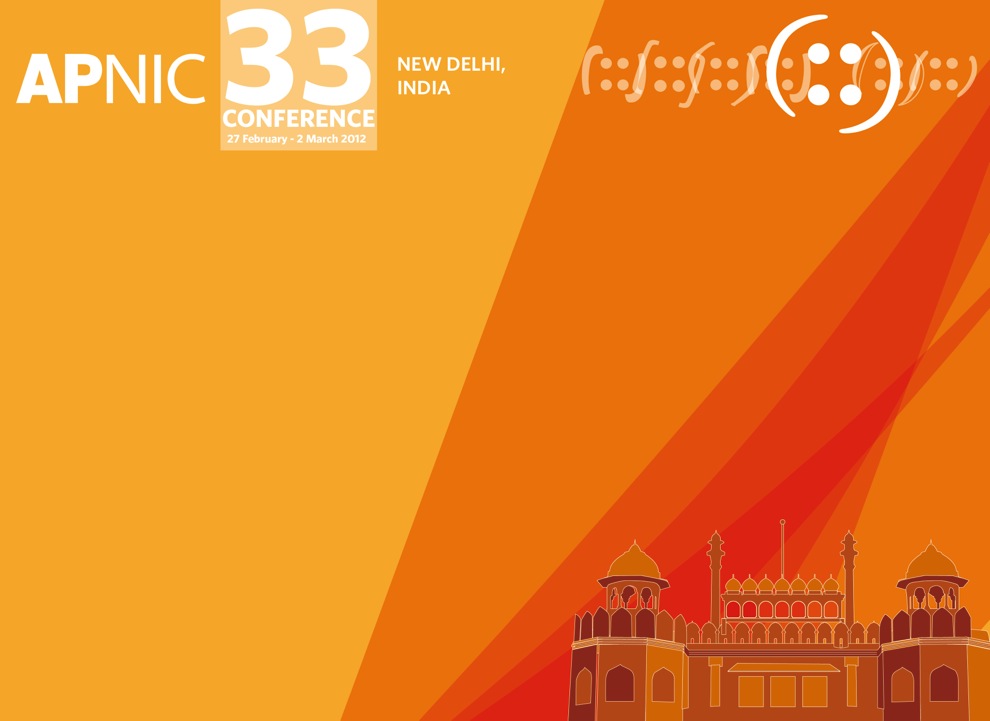 APNIC Executive Council (EC) Election
1
Nominees for 2012 APNIC EC Election
J.S. Sodhi
Ma Yan
Maemura Akinori
Che-Hoo Cheng
2
On-site Voting
Opening of the ballot box 
The ballot box will be moved to the Voting desk after the opening of on-site voting is announced
The ballot box is supervised by the Election Tellers at all times
Voting period
Starts: Now
Ends: 14:00 (UTC +5:30) Friday, 2 March 2012
3
Questions?